Accountability & communication: Building a communication strategy
Tatiana Marquez 
DG Competition.European Commission. 
ICN – Agency Effectiveness Workshop
Gaborone, 9 March, 2016.
Why do we communicate?
To fulfil a legal obligations 
Transparency towards citizens
Accountability towards a parliament or representative body
Due process/right of defence towards parties 
To develop a competition culture
To create a deterrant effect
To increase our prestige 
To gain public support
[Speaker Notes: There are different reasons why Agencies communicate on their competition policy and decisions.

Often there are legal transparency and accountability obligations towards citizens or their representatives. 
Procedural competition laws also set a number of requirements for the Agency to communicate with the parties in an investigation in order to safeguard their legitimate interests. 
But often Agencies communicate for other non-legal reasons. Through communication and advocacy we can promote a competition culture and deter business from illegal behaviour. Moreover, Agencies might also have a communication strategy to gain public support for their enforcement actions. In this session my fellow speakers will explain us why they communicate and how. 

As far as I am concerned I think that the main reason for my organisation to communicate is to legitimise our role. It is not a problem of competences. Articles 101 and following of the Treaty on the Functioning of the EU grants us extensive investigative and enforcement powers. But we know that the legitimacy is not achieved in the legal text, but in the public arena, when your objectives are understood and shared by your shareholders.  

74% of EU citizens think that competition policy has a positive impact on them as consumers.

So for us the question is not to communicate or not, the question is how? To which audience? By which means? Which messages we want to pass? If you don't communicate about your decisions, others will do it for you.]
What do we communicate about?
Establish communication priorities
 
Decisions, Policy, formal steps in investigations

No communication on open investigations – no communication could also be part of your strategy 

Relevance for citizens and business (what is there for me?)
Arguments, Facts and figures
[Speaker Notes: Our decisions need not only to be founded in sound facts and law points. They also need to be communicated and explained to the citizens.    

Competition policy is one area where the Commission can take direct action to benefit the interests of citizens and business, sometimes within a short space of time. When we intervene to prohibit a cartel or intervene in a merger, this has important impacts for the other business and for consumers. 

In DG Competition we adopt several hundreds of decisions every year. We cannot communicate about every single decision – setting communication priorities is a good practice for an effective communication. What are the main topics on which you want to communicate? Is it your action against cartels in the food sector, is it your policy of opening the transport services to new companies… your communication priorities normally coincide with your enforcement priorities. 

Once the priorities are set we communicate about the decisions we take in those areas and any other formal  step in an investigation (Statement of Objections, opening of an in-depth investigation…).

What we don’t communicate about is on on-going investigations (precisely to preserve the rights of the parties to a legitimate defense and not to predetermine the outcome of an investigation). But once we take a new step or decision, no doubt, we have to explain it. And there are very few cases where the decision not to communicate is also part of our communication strategy.  

What do we communicate about? About what matters our shareholders most! How does our decision going to affect consumers? Are prices likely to go down as a result of our intervention? Will consumer have a broader choice of products as a result of us facilitating the entry of new competitors? Will a merger that we approve create further job opportunities? – these are the messages we pass in our press releases. When we explain a case, it is useful to explain our theories of harm, but what it cannot lack in a Press release is 'what is there for citizens'?. And we try to underpin these messages with facts and figures.]
Who communicates?
Three main communication 				actors:
				- Our Commissioner: Margrethe 			  Vestager
				- the Spokesperson 
				- Communication unit in DG 			  Competition
						
Multipliers (media, stakeholders, politicians…) can pass some messages more effectively
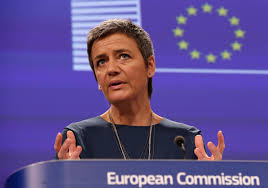 [Speaker Notes: Once you have decided what are the messages you want to pass to the public, a question you have to ask yourself is who will convey that message. 
In DG Competition there are three main actors as regards communication:
- The Commissioner: the Members of the Commission are the public faces of the institution and the best "spokespersons" of Commission policies. 
- The Spokesperson's Service (SPP) is placed under the authority of the President. The SPP is the official voice of the Commission vis-à-vis the press. It also manages the daily press briefing of the European Commission at 12:00 and the political content of the Commission's internet homepage. It organises regular press conferences and briefings for the media in the Commission's press room. It consolidates the political line of the Commission for communicating with the media and supports the Members of the Commission with political messages and "Lines to Take".
Competition policy being an area where there are many decisions taken every year and with a significant media profile, the SPP service has decided that there is one Spokesperson exclusively dealing with competition issues.  Only members of the SPP are empowered to speak for the Commission on the record, off the record or on background basis.
-The Communication unit in each DG. It supports the SPP and provides input and prepares press material, media briefing files and press speaking points.

Something that you have to bear in mind when you decide your communication strategy is that sometimes your messages will pass more effectively, if you are not the only one who explains the benefits of your decisions, but if others do it. Especially if they have a particular credibility before your target group (the people you want to reach). For instace, ofter consumer associations and business associations can be very helpful in explaining to consumers and companies respectively, what DG COMP does. Like media these groups can help you to reach out certain audiences. In the EU, with more than 500 million citizens, we have to reply on these actors to echo our messages.    

In 2015 the Commission issued 165 press releases on competition and some 300 short press texts (Midday). The Commission issues press releases only on the most important competition decisions. DG COMP is among the top DGs in number of press releases and press memos.]
How? Channels & target groups
The  channel follows the target 
General public/Media: Press releases, Press conferences, Op-eds, interviews, Website, brochures, infographics, social media…
Law firms: academic conferences, articles
Consumers and business associations: roundtables, meetings, Commission national representations, NCAs 
Other EU institutions (EP, Council), EU MS
…
[Speaker Notes: Once you have decided what you want to say, and who will say it, you should ask yourself how to say it? And the 'how' depends here of another question: who do I want to reach? – because the channel that you will use will differ depending of your target audience. 

It is not the same to communicate to lawyers and academia (so experts in competition law), than to communicate to business, or to communicate to consumers. You might also want to communicate to a specific group within those groups. For instance, if you wnat to target the group young consumers of mobile services, it might not be very effective to use traditional media like an article in a newspaper. You will priviledge information through your website and social media.

This is all to say that the channel follows the target group, and not the other way round.f]
When? Strategic planning
[Speaker Notes: So, you have your messages, your communicator, your target audience, your channel… there is only a minor detail and that is the questionn 'when to communicate'? 
And this is when it comes the most strategic part of the communication. It is not the same to communicate on a Monday than to do it on a Friday. In the Commission, Wednesday are the days where the College of Commissioners meet. There are loads  of decisions adopted that date- so if I want media to pay attention to my case, I'd better not publish the Press release that day. 
It is not the same either to communicate in January, when there are few news in the newspapers, than to communicate in the middle of the summer holidays.

Having a strategic communication planning similar to the one you can see is in general a good practice to organise your message around your communication priorities, the channels that you will use, and the timing for your communication.  

This is a rolling calendar includes on the one hand the timing of important decisions and initiatives (squares in green) on the communication priorities, and on the other, the communication events where the Commissioner or the Director General participate. These can be conferences where they give a speech, press conferences, major articles/interviews (e.g. op-eds), and interventions by the Commissioner before the other institutions.]
Background slides
Communication dilemmas
Public communication v. parties' interests/confidentiality requirements 

Public communication v. Discretion in decisions 
  
Relations with the media/stakeholders v. independence
https://twitter.com/EU_Competition

http://ec.europa.eu/competition/index_en.html